critical data visualization:embedding ethics &privacy by design
Kendall Roark, PhD
Assistant Professor of Information Studies and Anthropology (by courtesy) Purdue University

“Ethics & Privacy in Advanced Research Computing” panel,
ACI-REF Virtual Residency, University of Oklahoma
June 10, 2021
11:45am – 1pm
There is a need for new ethical frameworks that engage emerging socio-technical issues related to the rise of data science.
Big Data & Algorithm Ethics
Transparency
Fairness
Accountability
+
Participatory
Democratic
Justice
Social
“Disparate Impact”
”Ethical Harm”
“Informed Refusal”
“Right to Explanation” 
	(EU algorithmic decision-making)
“Right to be Forgotten” (EU, google case)
+
Intervention
Redress
[Speaker Notes: Intervention, Participatory design? 
Problems: scale, values, goals, extractive, inspirational
Asking people / users what is creepy so we don’t make creepy machines?
Problems: 
If you just want to stay out of the headlines, you might design something that doesn’t ‘feel’ creepy, but ’does’ creepy things none-the-less.
‘One person’s creepy is another person’s normal’
 (status quo is often experienced as creepy, technology can be uncanny in that it intentionally or unintentionally highlights this)
One person’s normal is another person’s nightmare.
Looking for the median will ignore this, paying attention to outlier groups may focus on the idea of group or subcultural difference as opposed to variations linked to structural inequalities
What is the goal? Personalization and Profiling, profit focused business model, data monitization?
redress]
Data Ethics
Floridi and Taddeo (2016: pg. 1 &3) argue that data science provides both “huge opportunities” as well as “signiﬁcant ethical challenges” surrounding: 

Big Data collection and use (data ethics), 
complexity and autonomy of algorithms (ethics of algorithms), 
and the responsibilities and liabilities of those in charge of data processes, strategies and policies (ethics of practices, including professional ethics).
Source:
Floridi, Luciano and Taddeo Mariarosaria
2016What is data ethics? Phil. Trans. R. Soc. A.3742016036020160360http://doi.org/10.1098/rsta.2016.0360
Ethical and Collaborative Visualization Design
Source:
Ehmel, F., V. Brüggemann, and M. Dörk. "Topography of Violence: Considerations for Ethical and Collaborative Visualization Design”, Eurographics Conference on Visualization (EuroVis) 2021R. Borgo, G. E. Marai, and T. von Landesberger. Computer Graphics Forum. The Eurgraphics Association. Volume 40(2021),Number 3
[Speaker Notes: “With this research we pursue the question of how insightful andsensitive visualization forms can be found by involving relevantexpertises and perspectives into the design process, transparentlyconveying data limitations, and enabling different levels of engage-ment with the topic. This work builds on a growing body of re-search on ethics and criticality in data visualization advancing theneed to consider empathy, context, and power in data visualiza-tion [Cor19,DFCC13,DK20]. While we extensively draw from thiswork, we noticed a lack of practical implications for collaborativevisualization design that incorporates ethical considerations. To ad-dress this, we contribute ethical considerations for collaborative vi-sualization design, apply them in a case study focused on the visu-alization of sensitive data in a museum, and share critical reflectionsfor future work in visualization research and design.” (1)

[Cor19]CORRELLM.: Ethical dimensions of visualization research. InProceedings of the 2019 CHI Conference on Human Factors in Comput-ing Systems(2019), ACM, p. 188. 1, 2, 3, 10
DÖRKM., FENGP., COLLINSC., CARPENDALES.: Criticalinfovis: Exploring the politics of visualization. Inalt.chi 2013: ExtendedAbstracts of the SIGCHI Conference on Human Factors in ComputingSystems(2013), ACM, pp. 2189–2198. 1, 2
F. Ehmel et al. / Topography of Violencewe would like to express our gratitude to Christoph Kreutzmüller,Jana Fritsche, and Marc Grellert for the underlying data and his-torical research and to Boris Müller for his advice on visual andinteraction design. We are grateful to Mark-Jan Bludau, Sabine deGünther, Francesca Morini, and Fidel Thomet for their feedback ondrafts of this paper. Finally, we would like to thank the anonymousreviewers for their positive feedback and constructive suggestions.References[Ber83]BERTINJ.:Semiology of Graphics. University of WisconsinPress, 1983. 2[BMG∗10]BATEMANS., MANDRYKR. L., GUTWINC., GENESTA.,MCDINED., BROOKSC.:Useful junk? The effects of visual embellish-ment on comprehension and memorability of charts. ACM, New York,New York, USA, Apr. 2010. 2[BPE∗17]BOYJ., PANDEYA. V., EMERSONJ., SATTERTHWAITEM.,NOVO., BERTINIE.: Showing people behind data: Does anthropomor-phizing visualizations elicit more empathy for human rights data? InProceedings of the 2017 CHI Conference on Human Factors in Comput-ing Systems(2017), ACM, pp. 5462–5474. 3[Cai14]CAIROA.: Ethical infographics: In data visualization, journalismmeets engineering.The IRE Journal(2014), 25–27. 2[Cai15]CAIROA.: Graphics Lies, Misleading Visuals. InNew Chal-lenges for Data Design. Springer, 2015, pp. 103–116. 2[CDDR14]CHENK.-L., DÖRKM., DADE-ROBERTSONM.: Exploringthe promises and potentials of visual archive interfaces.iConference2014 Proceedings(2014). 5[CO19]CAMPBELLS., OFFENHUBERD.: Feeling numbers: The emo-tional impact of proximity techniques in visualization.Information De-sign Journal 25, 1 (2019), 71–86. 2[Cor19]CORRELLM.: Ethical dimensions of visualization research. InProceedings of the 2019 CHI Conference on Human Factors in Comput-ing Systems(2019), ACM, p. 188. 1, 2, 3, 10[DB18]D’IGNAZIOC., BHARGAVAR.: Creative data literacy: A con-structionist approach to teaching information visualization.DHQ: Digi-tal Humanities Quarterly 12, 4 (2018). 2[DFCC13]DÖRKM., FENGP., COLLINSC., CARPENDALES.: Criticalinfovis: Exploring the politics of visualization. Inalt.chi 2013: ExtendedAbstracts of the SIGCHI Conference on Human Factors in ComputingSystems(2013), ACM, pp. 2189–2198. 1, 2[Dia18]DIAKOPOULOSN.:Ethics in Data-Driven Visual Storytelling,1 ed. A K Peters/CRC Press, 2018, pp. 233–248. 2[DK20]D’IGNAZIOC., KLEINL. F.:Data Feminism. MIT Press, 2020.1, 2]
What are the implications of utilizing data collected via unethical / extractive data collection practices?
Question
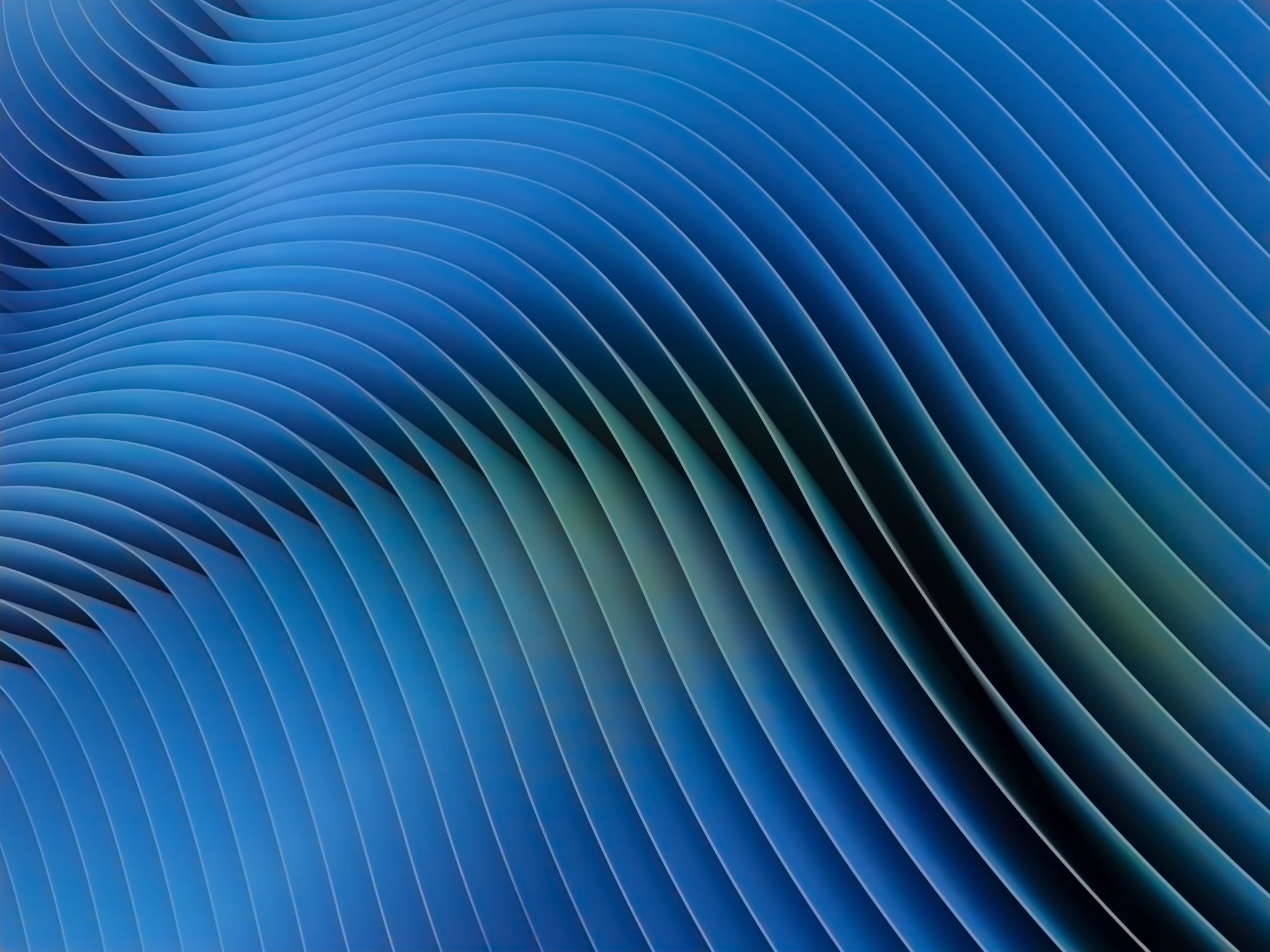 Data and Visualization Provenance
Sources:
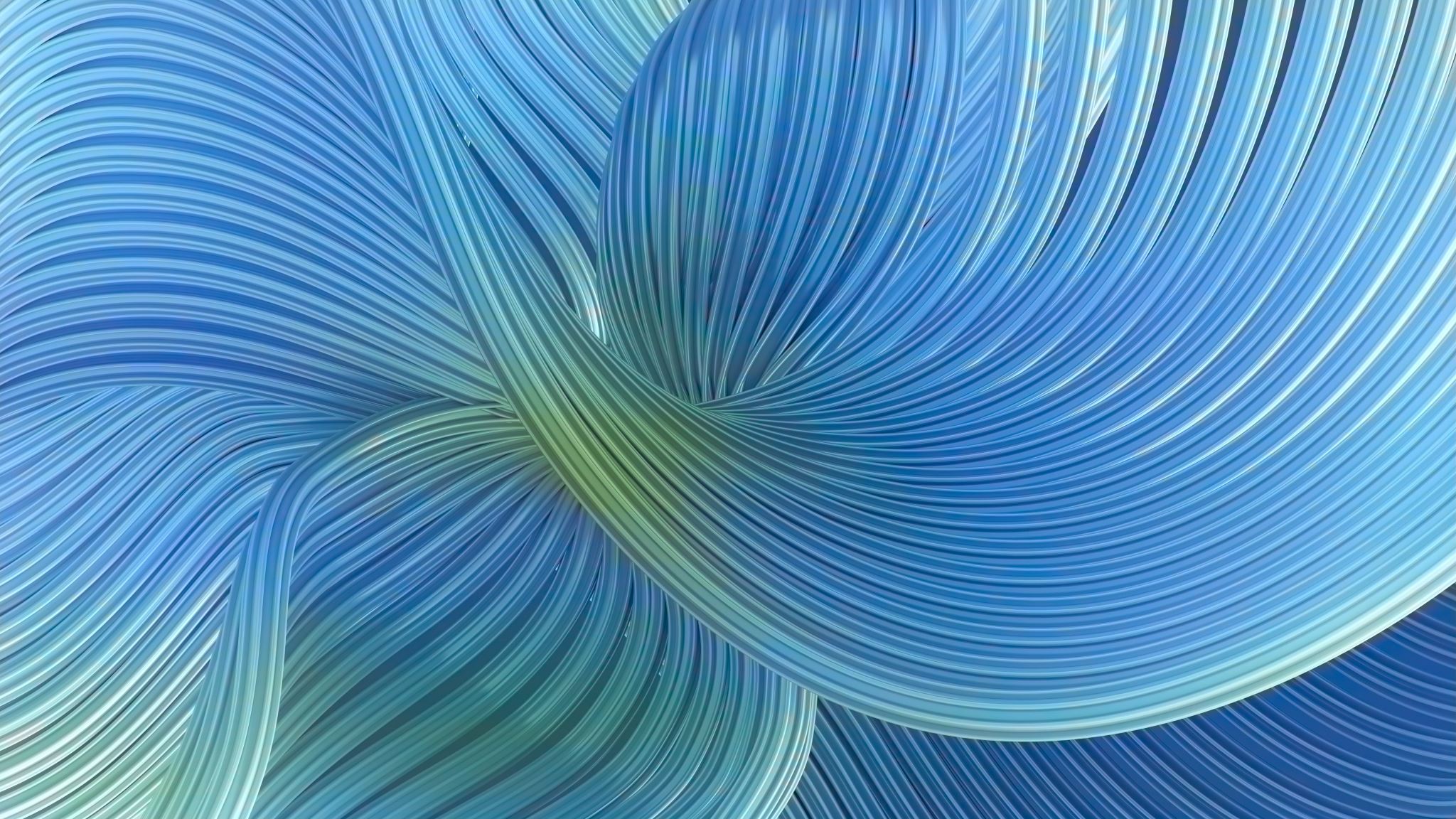 GeoPrivacy and Spatial Confidentiality
Privacy and confidentiality preserving techniques for geospatial data
How can we preserve confidentiality of a person or location while still being transparent about research process as possible?
Empathetic Visualization (Hepworth 2017)
Creative Data Literacy (D’Ignazio 2017)
Speculative Visualization (Tanyoung and DiSalvo 2010)
Agonistic Visualization (DiSalvo 2010)

Sources:
Hepworth, Katherine. "Big data visualization: promises & pitfalls." Communication Design Quarterly Review 4, no. 4 (2017): 7-19. https://dl.acm.org/citation.cfm?id=3071090
Catherine D’Ignazio. 2017. Creative Data Literacy: Bridging the gap between the data-haves and data-have nots, Information Design Journal 23(1), 6–18. DOI: 10.1075/idj.23.1.03dig
Kim, Tanyoung, and Carl DiSalvo. "Speculative visualization: A new rhetoric for communicating public concerns." In Proceedings of the Design Research Society (DRS) international conference design & complexity. 2010. http://www.drs2010.umontreal.ca/data/PDF/066.pdf
DiSalvo, Carl. "Design, democracy and agonistic pluralism." (2010).
Kendall Roark, PhD
Assistant Professor of Information Studies and Anthropology (by courtesy) Purdue University

roark6@purdue.edu